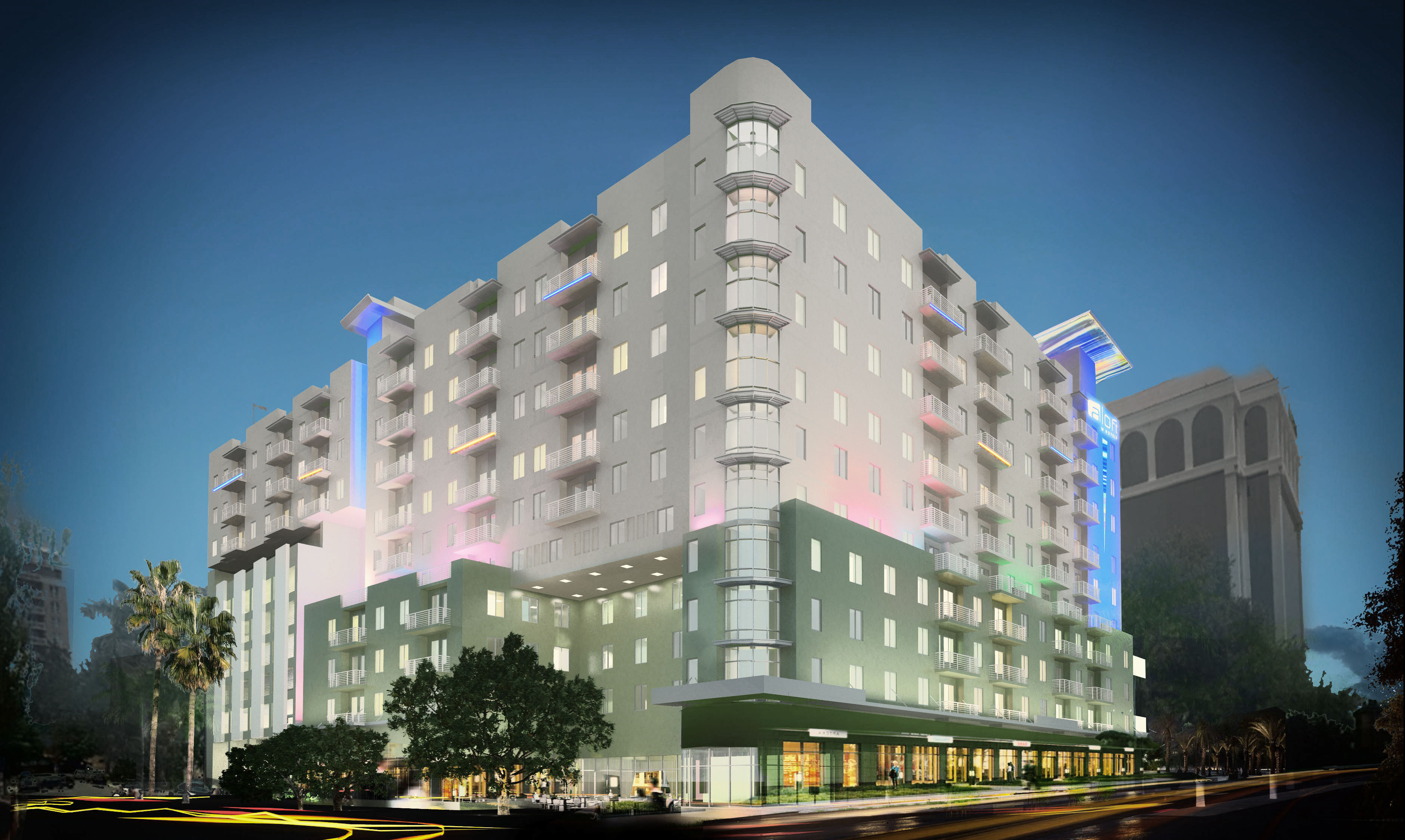 One Palm/Aloft
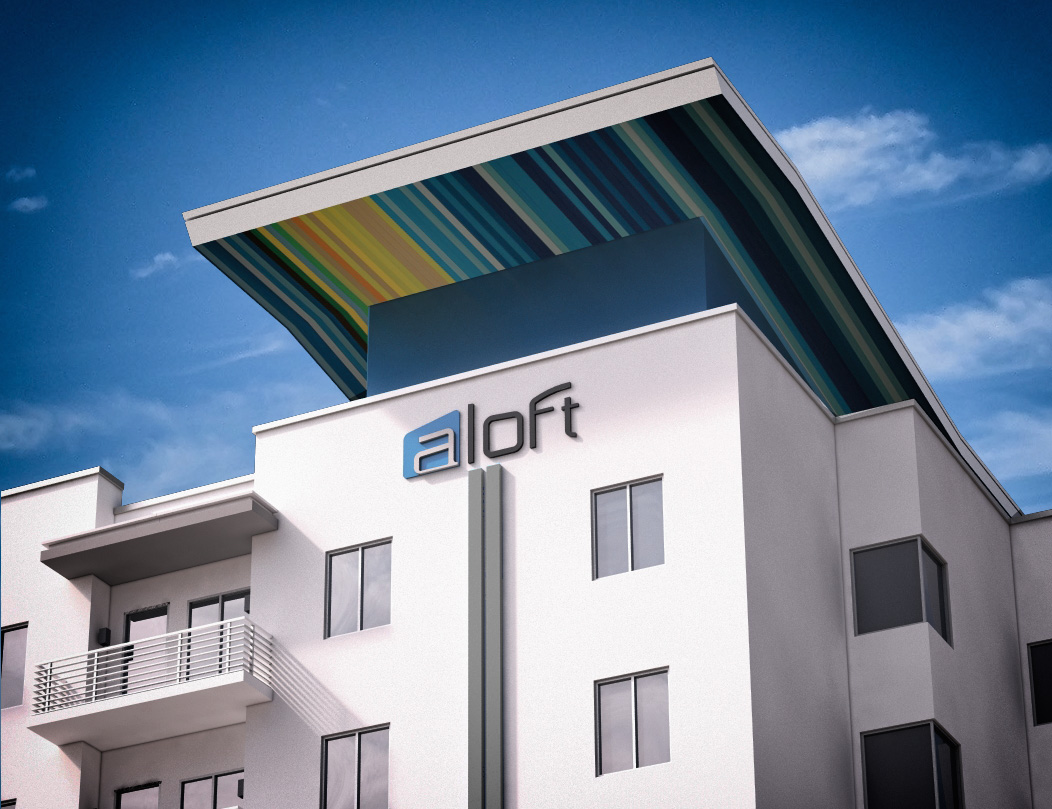 Hotel Lobby
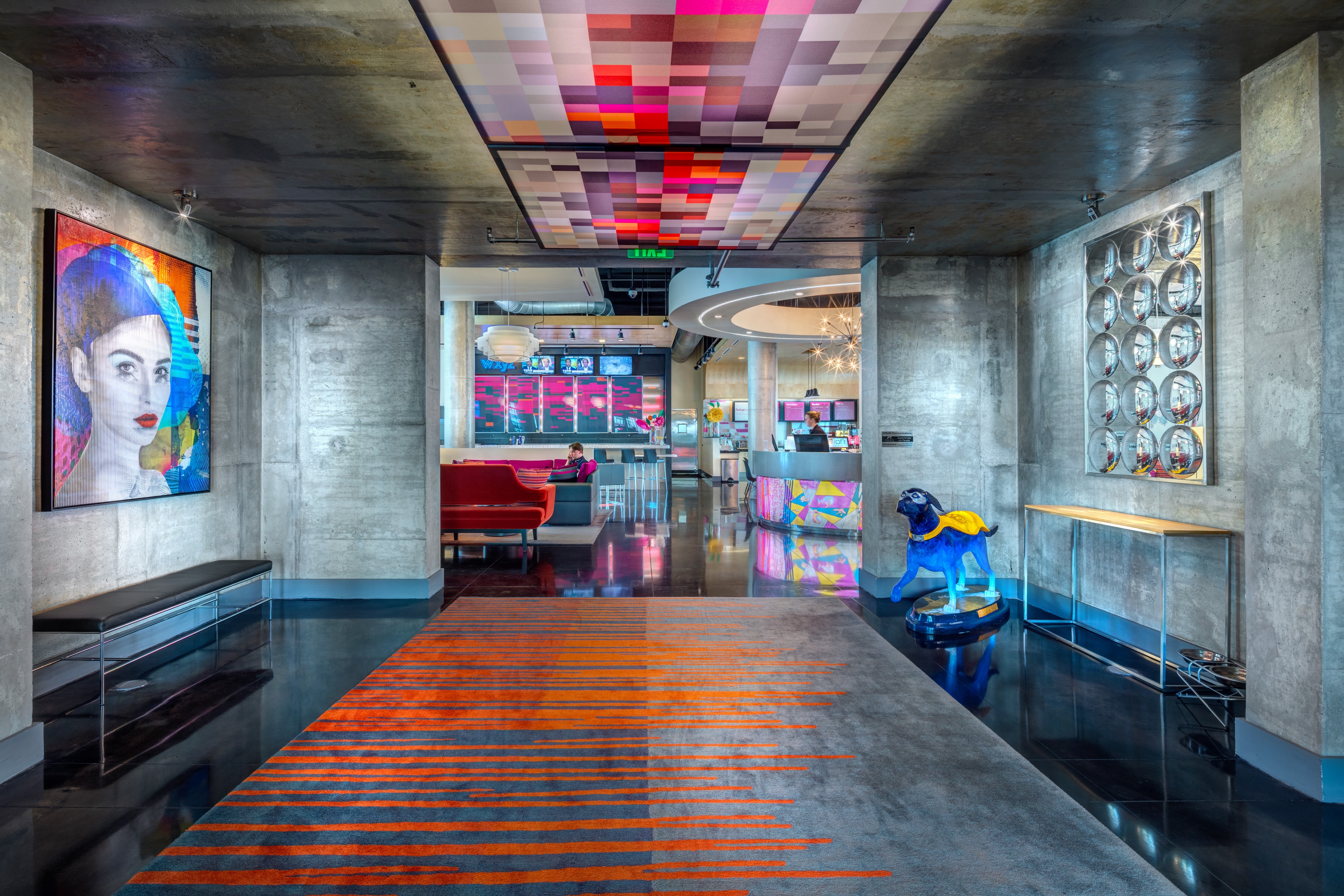 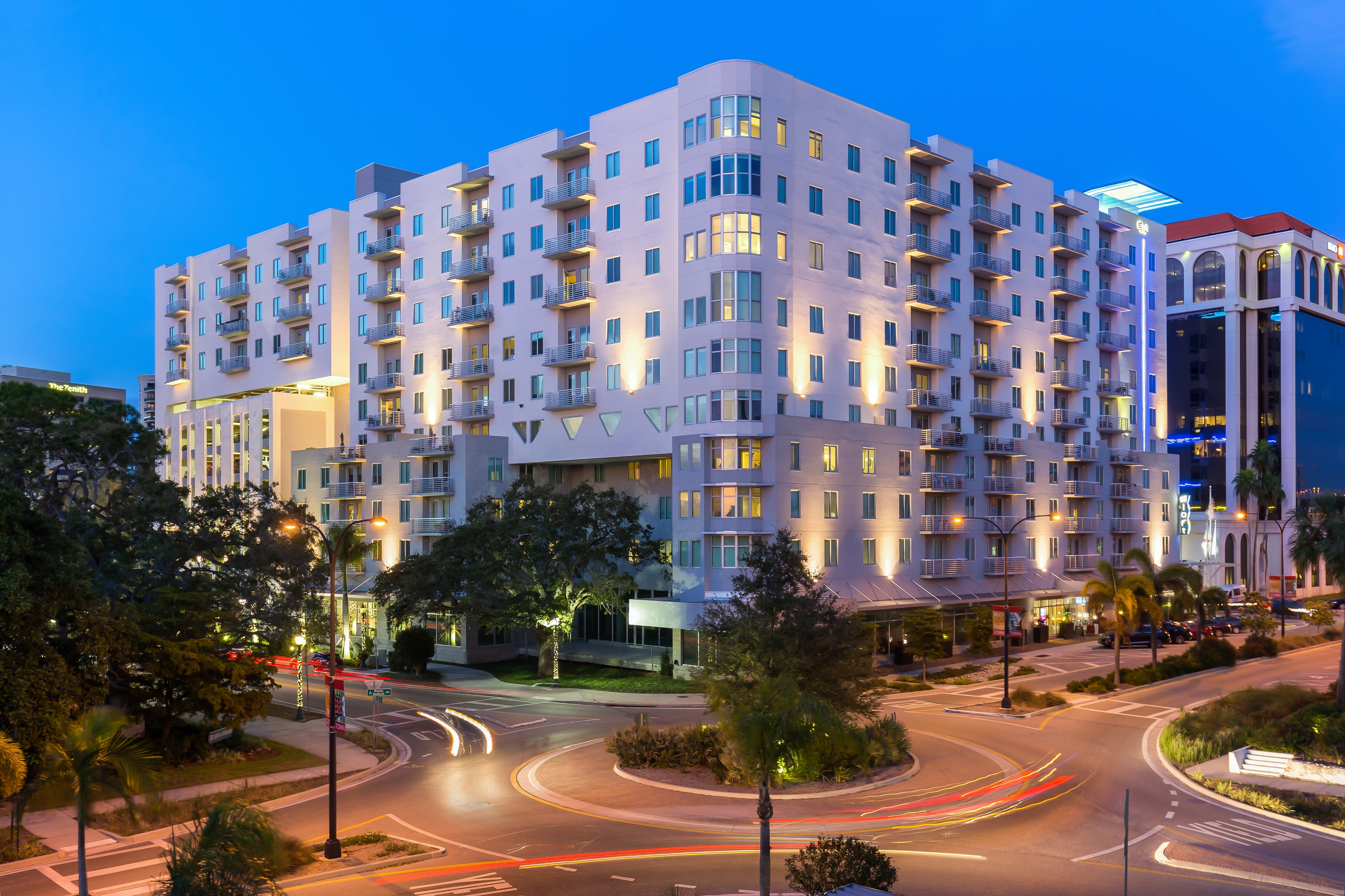 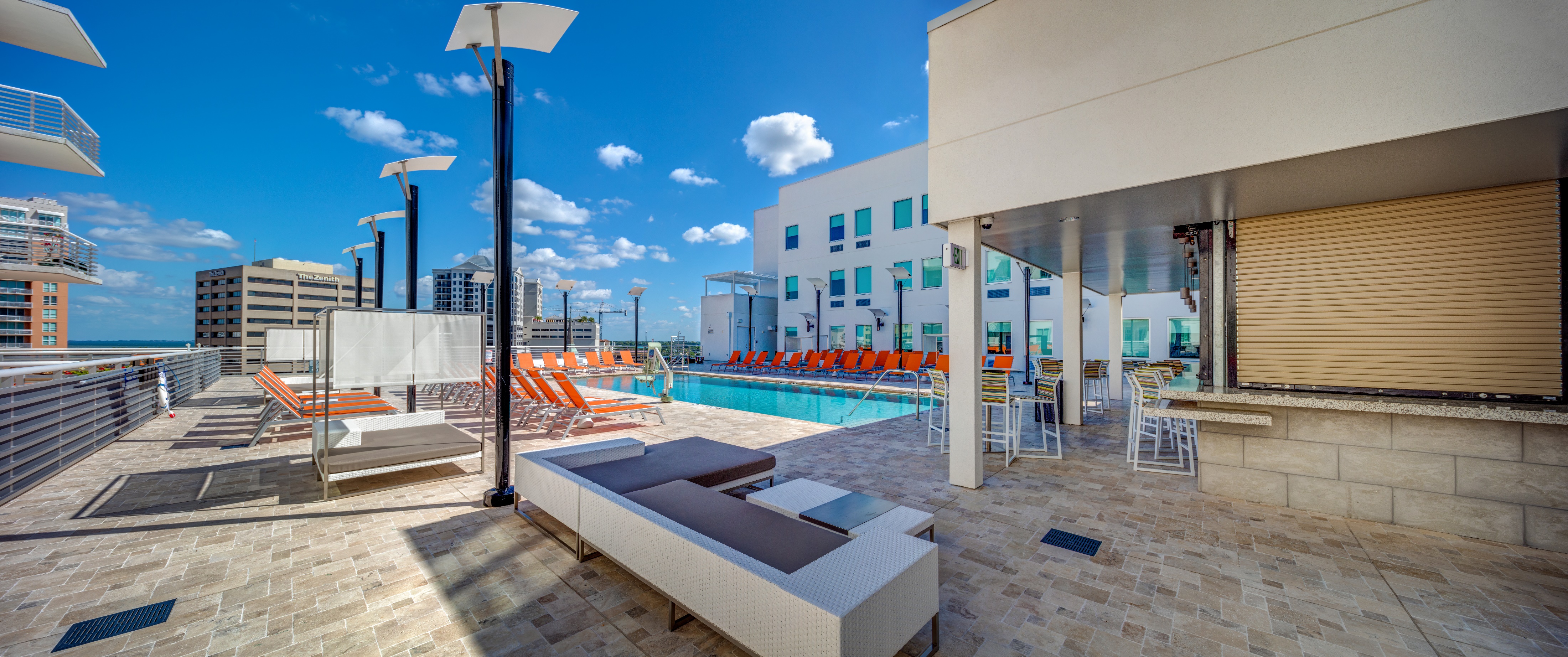 Roof Top Pool
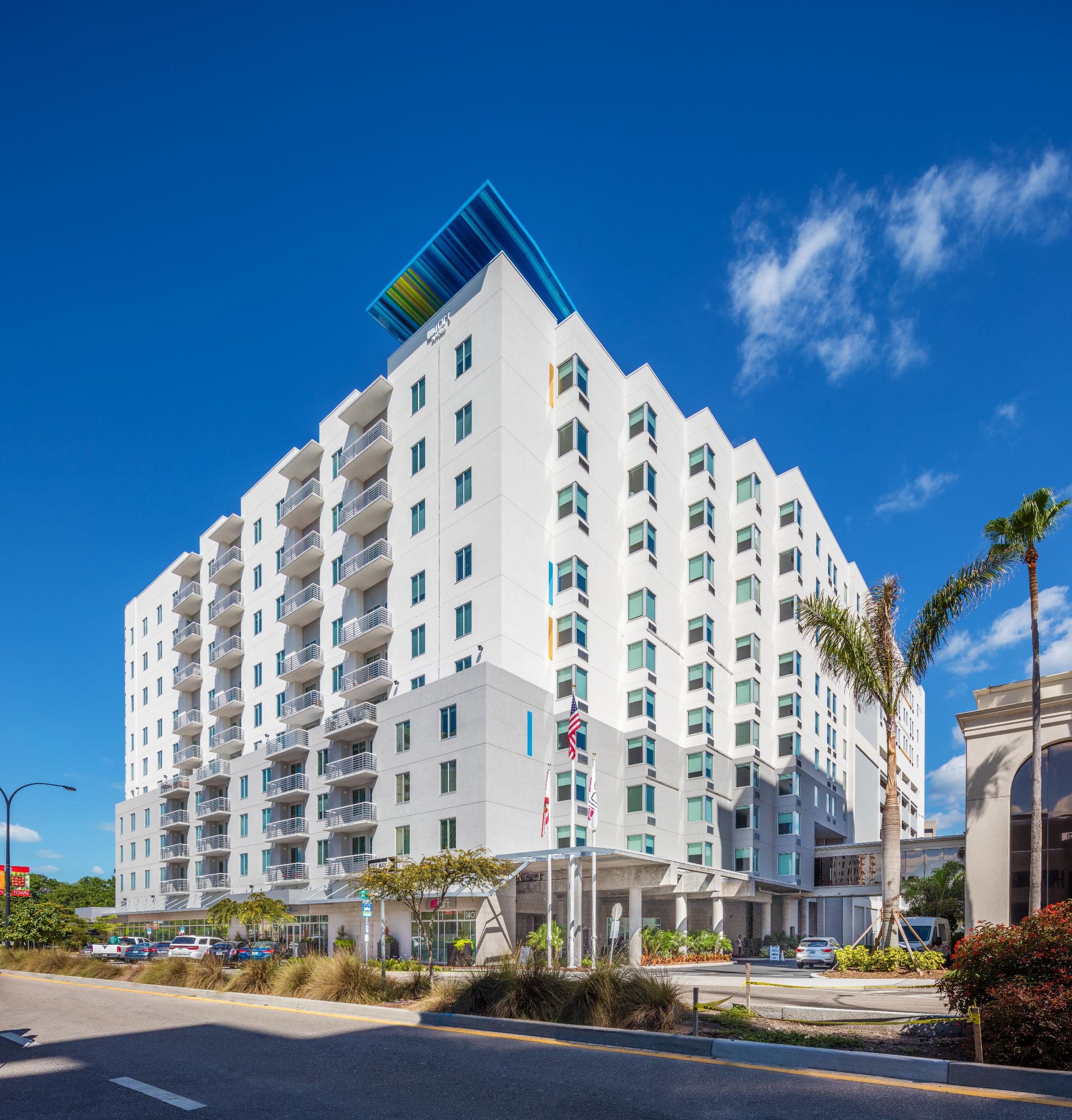 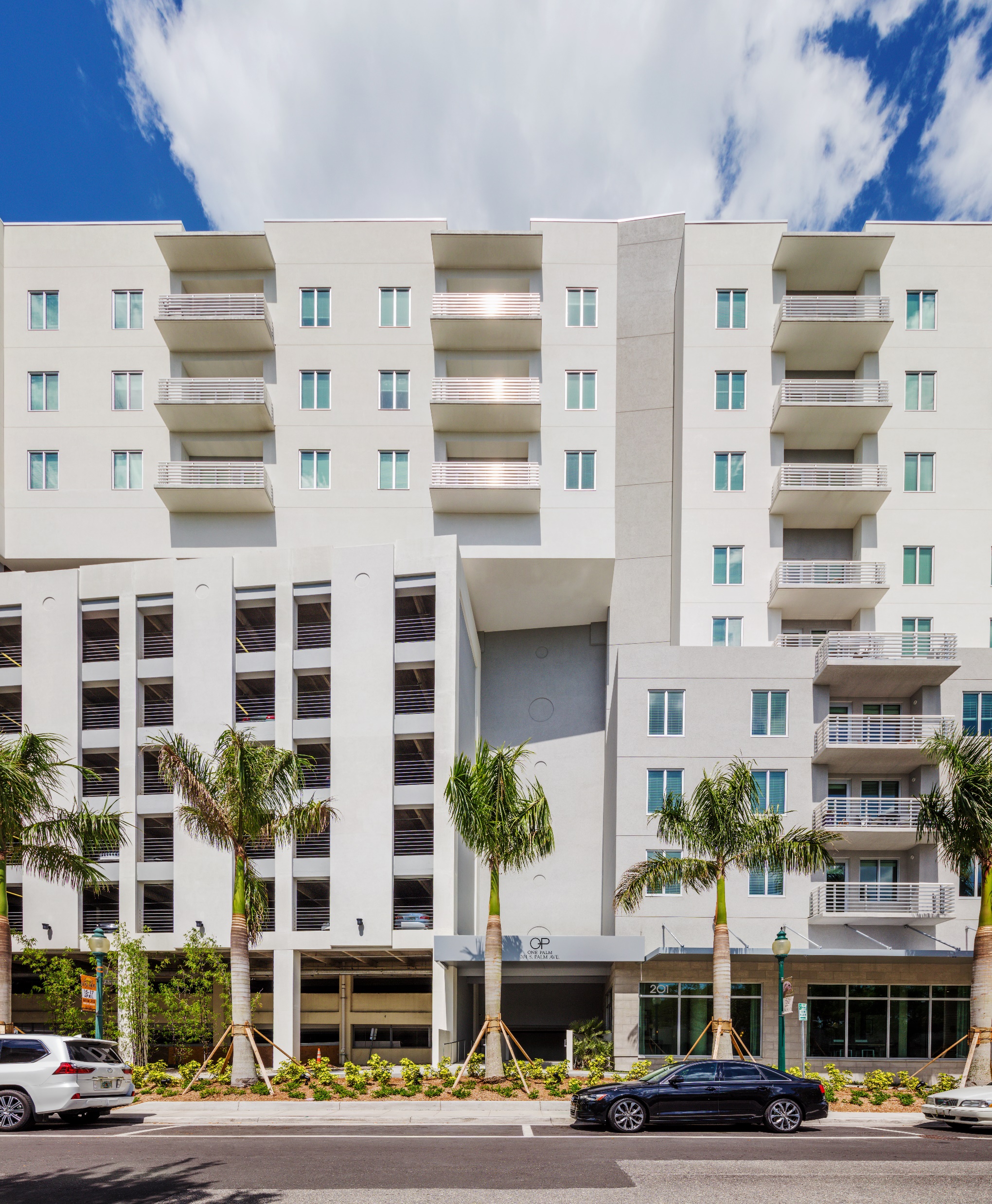